স্বাগতম
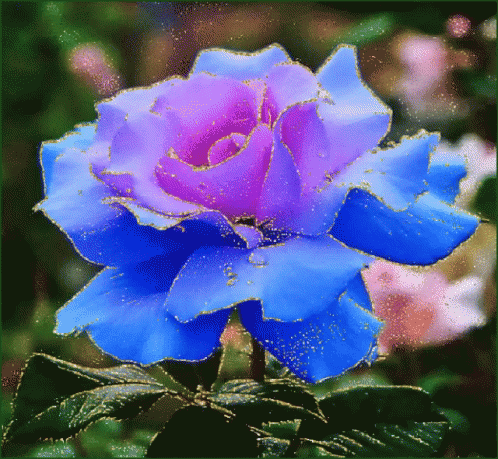 শিক্ষক পরিচিতি
মোঃ শাহাদাত হোসেন
প্রভাষক ও বিভাগীয় প্রধান
ফিন্যান্স, ব্যাংকিং ও বিমা বিভাগ 
চান্দিনা রেদোয়ান আহ্‌মেদ কলেজ
চান্দিনা, কুমিল্লা।
সহপ্রণেতাঃ উচ্চ মাধ্যমিক ও স্নাতক(সম্মান) পর্যায়  
মোবাইলঃ ০১৭২০১১৮২৯৪
ই-মেইলঃhossainshahadat1985@gmail.com
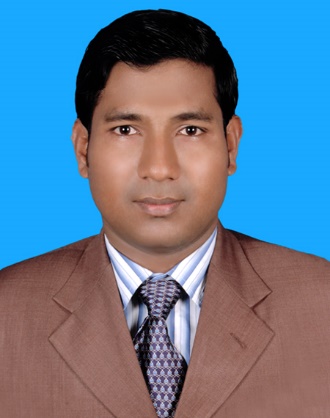 পাঠ পরিচিতি
উচ্চ মাধ্যমিক- ২য় বর্ষ 
ফিন্যান্স, ব্যাংকিং ও বিমা-১ম পত্র
ষষ্ঠ অধ্যায়- দীর্ঘমেয়াদি অর্থায়ন-২য় ক্লাস
তারিখঃ ১১/১০/২০২০ খ্রিঃ
সময়ঃ ৫০ মিনিট
কিছু ছবি
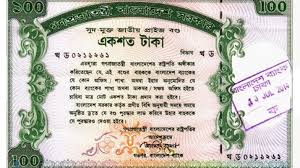 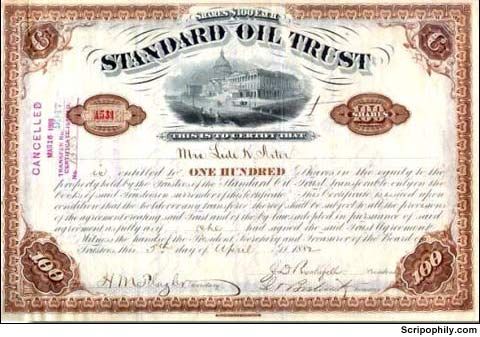 পাঠ ঘোষণা
বন্ড
দীর্ঘমেয়াদি অর্থায়ন
শিখনফল
বন্ডের সংজ্ঞা জানতে পারবে। 
বন্ডের বৈশিষ্ট্য বলতে পারবে। 
বন্ডের শ্রেণিবিভাগ বর্ণনা করতে পারবে।
বন্ড ইন্ডেঞ্চার ব্যাখ্যা করতে পারবে।
দীর্ঘমেয়াদি অর্থায়ন
বন্ডের সংজ্ঞা
বন্ড হচ্ছে দীর্ঘমেয়াদি ঋণ সংগ্রহ করার হাতিয়ার যা বিক্রি করে কোম্পানি দীর্ঘমেয়াদি তহবিল সংগ্রহ করে।

এ সম্পর্কে L. J. Gitman স্যার বলেন –
A long-term debt instrument indicating that a corporation has borrowed a certain amount of money and promises to repay it in the future under clearly defined terms.
দীর্ঘমেয়াদি অর্থায়ন
বন্ডের ইস্যুকারি কর্তৃপক্ষ
সরকার
	কোম্পানি বা কর্পোরেশন
	বৈদেশিক সরকার বা কোম্পানি
	মিউনিসিপাল কর্তৃপক্ষ
       সরকারের অনুমতি সাপেক্ষে যেকোন প্রতিষ্ঠান
দীর্ঘমেয়াদি অর্থায়ন
বন্ডের বৈশিষ্ট্য
কুপন সুদের হার
পরিপক্বতা
পরিশোধ
একক মূল্য
নিমজ্জিত তহবিল
কল প্রভিশন
ইন্ডেঞ্চার
জামানত
ইল্ড
সম্পত্তি ও আয়ের উপর দাবি
দীর্ঘমেয়াদি অর্থায়ন
একক কাজ
কারা কারা বন্ড ইস্যু করতে পারে।
দীর্ঘমেয়াদি অর্থায়ন
বন্ডের প্রকারভেদ
বিবিধ বন্ড
জামানতের ভিত্তিতে
পরিশোধের ভিত্তিতে
সরকারি বন্ড
জামানতযুক্ত বন্ড
পরিশোধেযোগ্য বন্ড
আয় বন্ড
জামানতবিহীন বন্ড
অপরিশোধেযোগ্য বন্ড
ডাকযোগ্য বন্ড
কুপন বন্ড
জিরো কুপন বন্ড
পরিবর্তনযোগ্য বন্ড
নির্ধারিত বন্ড
পুট বন্ড
যৌথ বন্ড
দীর্ঘমেয়াদি অর্থায়ন
বন্ডের সুবিধা
সহজে সংগ্রহ করা যায়
মূলধন খরচ কম 
লিভারেজ থেকে অধিক সুবিধা গ্রহণ 
আনুষ্ঠানিকতা কম
পরিচালনায় হস্তক্ষেপ নেই
মুনাফা বৃদ্ধি 
সহজ নিয়ন্ত্রন
দীর্ঘমেয়াদি অর্থায়ন
দলীয় কাজ
বন্ডের সুবিধাগুলো আলোচনা কর।
দীর্ঘমেয়াদি অর্থায়ন
বন্ড ইনডেঞ্চার
বন্ড ইনডেঞ্চার একটি  আর্থিক দলিল যাতে বন্ডের যাবতীয় শর্তাবলি উল্লেখ থাকে।  যেমন বন্ডটি রূপান্তরযোগ্য কিনা,কুপন সুদের হার কত, মেয়াদ কত বছর, মেয়াদ শেষে পরিশোধ মূল্য ইত্যাদি।
দীর্ঘমেয়াদি অর্থায়ন
মূল্যায়ন
দীর্ঘমেয়াদি অর্থায়নের অন্যতম হাতিয়ার কী?
বন্ড বন্ড ইনডেঞ্চার কি?
বন্ড এর শ্রেণি বিভাগ আলোচনা কর। 
বন্ড এর বৈশিষ্ট্য কি কি?
দীর্ঘমেয়াদি অর্থায়ন
বাড়ির কাজ
বন্ড এর শ্রেণি বিভাগ আলোচনা কর।
দীর্ঘমেয়াদি অর্থায়ন
যোগাযোগ
তোমরা যারা ফেসবুক ব্যবহার করো তারা এই পেজে তোমাদের যেকোনো সমস্যা শেয়ার করতে পারো তাহলে আমি ঐ বিষয়ে তোমাদের জন্য আলাদাভাবে ভিডিও তৈরি করবো।
https://www.facebook.com/shahadatteachinghome
ধন্যবাদ
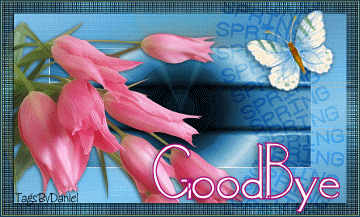